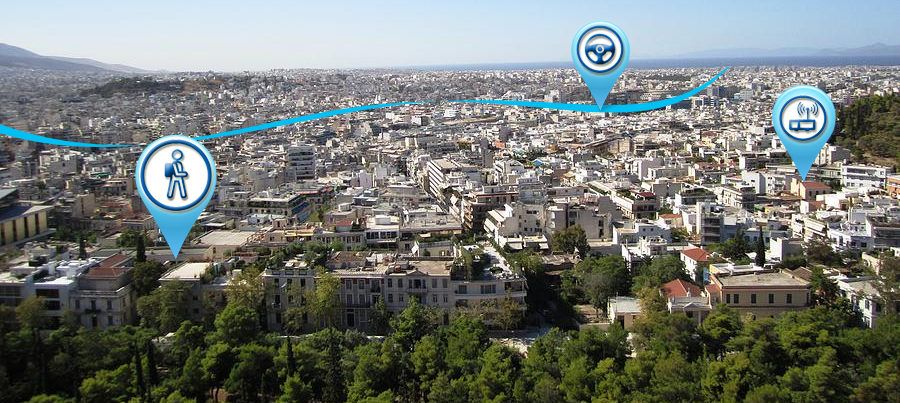 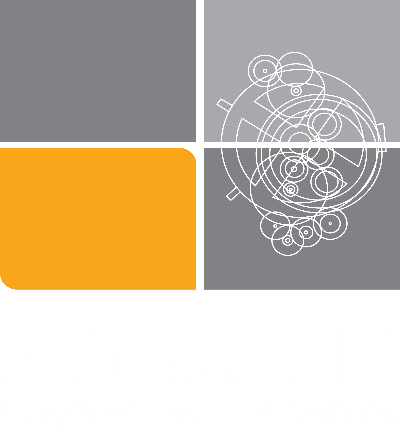 Benchmarking Visualization Platform
The Platform
Brief description
Platform Scope
A Portal containing complete information for the provided telecommunications services nationwide with any Quality Indicator from any source:
Mobile Network Measurements
Fixed Network Measurements
Helpdesk/Directory Services
Any other category
A visualization & benchmarking tool
A blog for posting all the related information (Laws, Announcements, etc)
Platform Technical Description
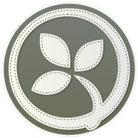 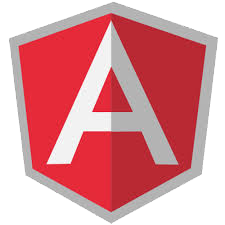 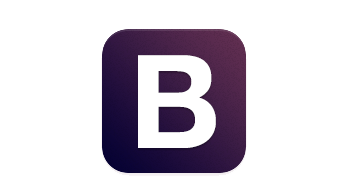 Based  on a CMS (highly customizable, modular architecture, multilingual)
Open source components (Google Maps, d3js Visualization tools)
Responsive Design (bootstrap framework)
Fast Javascript Visualizations and data handling (Angular JS)
Custom advanced visualization techniques (map – multiple charts synchronization, Statistics)
Open Data/Files (Web Services, CSV files)
Database Engine (MS SQL Server)
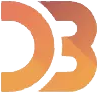 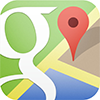 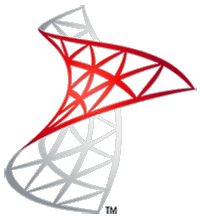 [Speaker Notes: May require more than one slide]
Main Platform Advantages
Now & Next
Current Status & Next Steps
Current Status
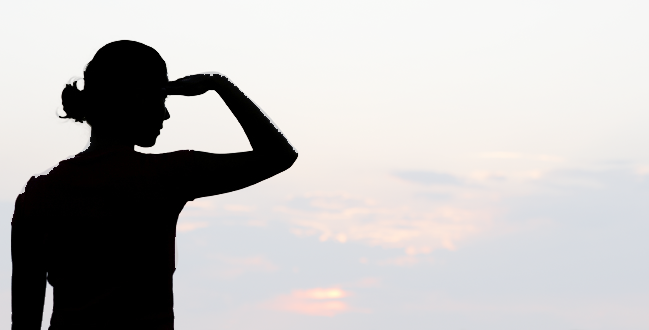 Fully operational for one Regulator as a Product
Fully integrated with Anite Nemo equipment
Next Steps
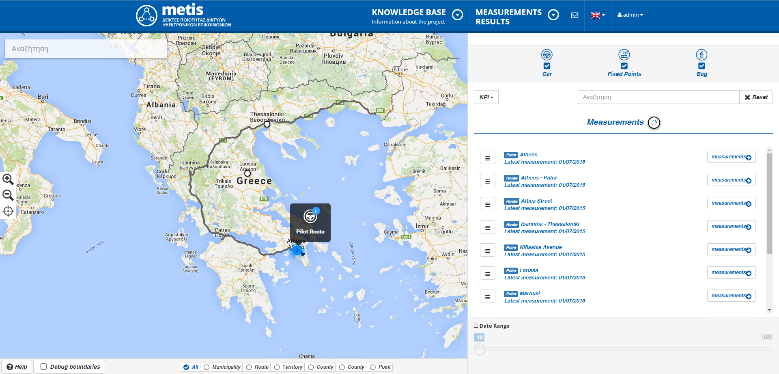 Cloud hosting & SAAS usage
Integration of Crowd Sourcing Measurements
Improved GIS capabilities
Improved Time / Animation Visualizations
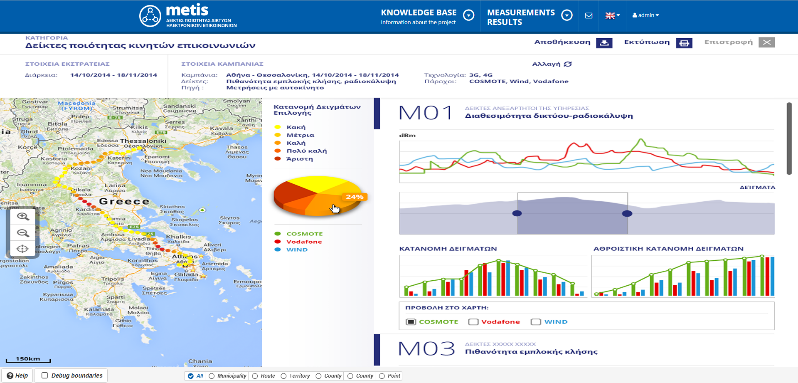 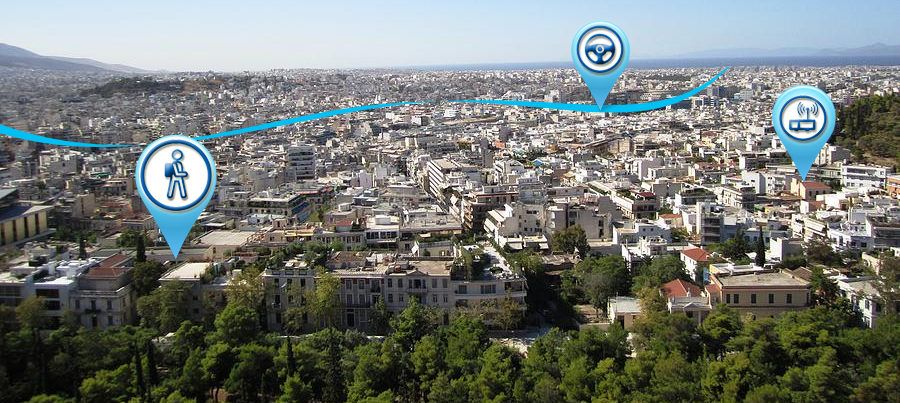 Thank you
Artemis ITS SA